Business Intelligence
Pertemuan 1
Pengenalan Umum Business Intelligence
AER – 2013/2014
Universitas Pembangunan Jaya – SIF_TIF
1
Tujuan Pertemuan
Mahasiswa mampu menceritakan kembali gambaran tentang Business Intelligence (BI) dan kaitannya dengan Business Decision support (pendukung keputusan dalam bisnis).
Mahasiswa mampu menceritakan gambaran proses Knowledge Discovery (dari data menjadi knowledge untuk keputusan).
AER – 2013/2014
Universitas Pembangunan Jaya – SIF_TIF
2
How do I make decissions in my business?
Bagaimana perusahaan membuat keputusan?
Menggunakan intuisi? 
Keputusan bisnis harus dibuat berdasarkan kenyataan dan realitas (fakta dan angka!) 
EPM (Enterprise Performance Management) adalah gaya manajemen yang difokuskan pada pengukuran perusahaan is a management style focused on measuring companies 
Beberapa Methodologies / Strategies: 
Balanced Scorecard, 
Six Sigma, 
ABC - Activity Based Costing, 
TQM - Total Quality Managemen
AER – 2011/2012
Universitas Pembangunan Jaya – SIF_TIF
SIF1213 - 3
Fase/Tahapan dalam Proses Pembuatan Keputusan
Implementation
Design
Tajamkan & pertegas masalah
Evaluasi berdasarkan outcome (hasil)
Aksi/ tindakan sesuai rencana.
Verifikasi ekspektasi dan dampaknya
Rencanakan & Desain solusi-solusi yang mungkin
Election
Intelligence
Control
AER – 2011/2012
Universitas Pembangunan Jaya – SIF_TIF
SIF1213 - 4
[Speaker Notes: Fase dalam Proses Decision Making:
Tahap Intelligence – Mempertegas Masalah: Memastikan bahwa hal tersebut merupakan akar masalah  lakukan root couse analysis. 
Tahap Design – Rencanakan dan desain solusi-solusi yang mungkin untuk memecahkan masalah.
Tahap Election – Lakukan evaluasi berdasarkan outcome untuk memilih rencana dan desain solusi yang sesuai.
Tahap Implementation – Lakukan Aksi/tindakan sesuai suatu rencana solusi yang dipilih. 
Tahap Control – Lakukan Verifikasi (pemeriksaan) terhadap ekspektasi dan dampaknya.]
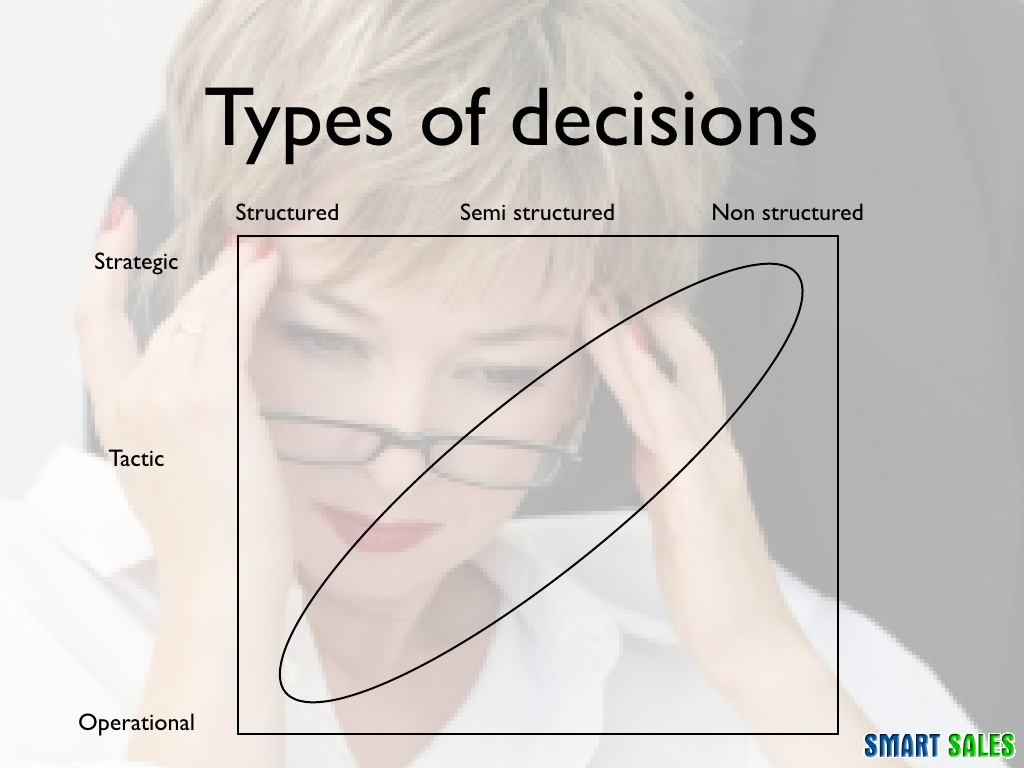 AER – 2011/2012
Universitas Pembangunan Jaya – SIF_TIF
SIF1213 - 5
I need information!(for Making Decisions in My Business)
Semua metodologi didasarkan pada beberapa indikator numerik
“Jika anda tidak dapat mengukurnya, maka anda tidak dapat mengelolanya“
Indikator berasal dari "realitas sehari-hari”
Perlu pengetahuan tentang Outcome (hasil) bulanan, jumlah keluhan yang diajukan per produk, Jumlah pelanggan puas, retur (pengembalian)
Data sih ada, Tapi ...
AER – 2011/2012
Universitas Pembangunan Jaya – SIF_TIF
SIF1213 - 6
Asal usul Business Intelligence
“….Information Technology so far has been a producer of data rather than a producer of information”
Peter Drucker (2001)
Management Guru
Teknologi Informasi sejauh ini (sebelum muncul BI) hanya sebagai produsen data daripada sebagai produsen informasi.
AER – 2011/2012
Universitas Pembangunan Jaya – SIF_TIF
SIF1213 - 7
Pertumbuhan Nilai Pendukung Keputusan (Decision-Support)
Business

Intelligence
Relative

Decision-

Support

Value
Customer

Relationship

Management
Data
 
Warehouse
House-

Holding

Databases
Customer

Information

Files
Traditional

Decision-

Support

Systems
~1975
~2005
~1985
~1995
~2000
AER – 2011/2012
Universitas Pembangunan Jaya – SIF_TIF
SIF1213 - 8
Business Intelligence
Business intelligence (BI) adalah kategory yang luas dari program aplikasi dan teknologi untuk mengumpulkan, menyimpan, menganalisis, dan menyediakan akses ke data untuk membantu pengguna perusahaan membuat keputusan bisnis yang lebih baik.
AER – 2011/2012
Universitas Pembangunan Jaya – SIF_TIF
SIF1213 - 9
Teknologi Informasidari Data ke Keputusan
Teknologi Informasi
AER – 2011/2012
Universitas Pembangunan Jaya – SIF_TIF
SIF1213 - 10
Infrastruktur BI
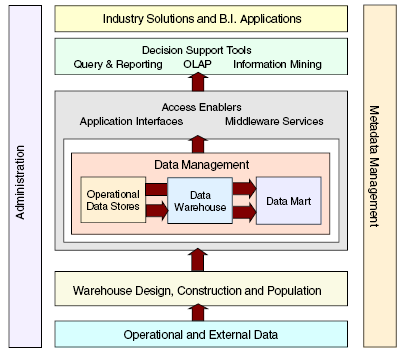 AER – 2011/2012
Universitas Pembangunan Jaya – SIF_TIF
SIF1213 - 11
BI dalam Praktek (Penerapannya)
Manajemen Proses
Misalnya: 
Planning, Budgeting,
Forecasting, Monitoring
& Controlling
Proses Menghasilkan 
pendapatan 
Misalnya:
Marketing, Sales,
Campaign Management
& Channel Management
Proses Operasi
Misalnya: 
Customer Services,
Order Fulfillment,
Billing, Manufacturing,
Logistics & Inventory
 Management
Increased Sales, Reduced Costs
& Increased Profits
mengendalikan
AER – 2011/2012
Universitas Pembangunan Jaya – SIF_TIF
SIF1213 - 12
Aplikasi dalam BI
Activities of Decision Support
Query & Reporting
On-line Analytical Processing (OLAP)‏
Statistical Analysis
Forecasting
Data Mining
AER – 2011/2012
Universitas Pembangunan Jaya – SIF_TIF
SIF1213 - 13
Proses-proses BI
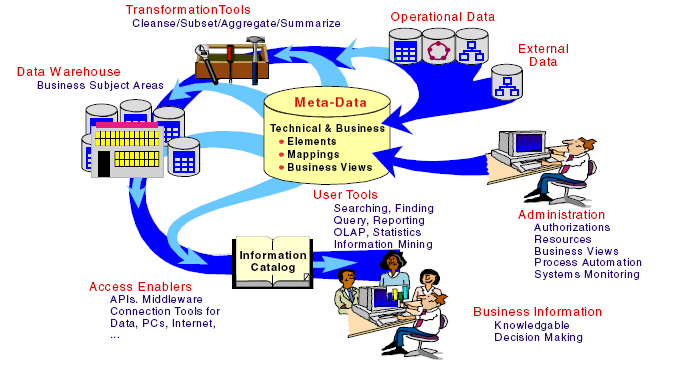 AER – 2011/2012
Universitas Pembangunan Jaya – SIF_TIF
SIF1213 - 14
Data
Pengertian kita tentang Data and information sering tertukar. 
Hati-hati….!

Data: 
Kumpulan dari elemen-elemen nilai mentah, atau fakta yang digunakan untuk menghitung, penalaran, atau pengukuran. 
Data dapat dikumpulkan, disimpan atau diproses (collected, stored atau processed)
AER – 2011/2012
Universitas Pembangunan Jaya – SIF_TIF
SIF1213 - 15
Informasi dan Knowledge (Pengetahuan)
Informasi: 
Hasil pengumpulan dan mengorganisasi data dengan cara yang membangun hubungan (relationships) antara data

Knowledge: 
Konsep pemahaman informasi berdasarkan pola yang dikenali atau didapatkan dari informasi yang terkandung didalamnya.
AER – 2011/2012
Universitas Pembangunan Jaya – SIF_TIF
SIF1213 - 16
Proses Knowledge Discovery (data)
Intelligence
Decision
Decisions
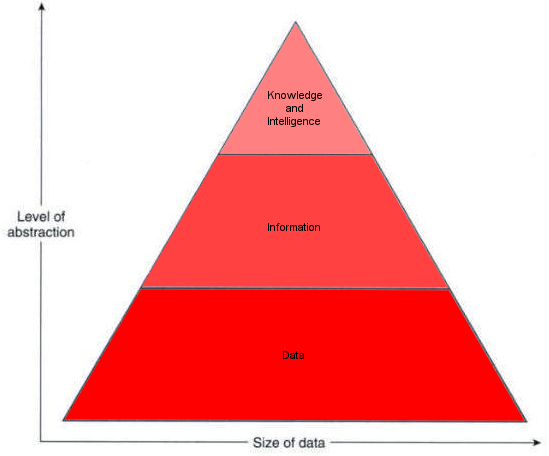 Anak Muda ≠ suka tongkat
Menjual DVD ke  
Anak Muda
Anak Muda = suka DVD
Tanggal Lahir = Anak Muda
191180 = Tanggal Lahir
191180
AER – 2011/2012
Universitas Pembangunan Jaya – SIF_TIF
SIF1213 - 17
Data
Proses Knowledge Discovery (aktifitas)
Knowledge
Decision
Database
Data Cleaning
Data Integration
Data Warehouse
DW
Selection
Task-relevant Data
Data 
Mart
Data Mining
Pattern Evaluation
DB
AER – 2011/2012
Universitas Pembangunan Jaya – SIF_TIF
SIF1213 - 18
See You Next Session
Thank’s
AER – 2013/2014
Universitas Pembangunan Jaya – SIF_TIF
SIF1213 - 19
Referensi
[LJG] Li Niu, Jie Lu, and Guangquan Zhang, “Cognition-Driven Decision Support for Business Intelligence”, Springer, 2009
AER – 2011/2012
Universitas Pembangunan Jaya – SIF_TIF
SIF1213 - 20